American Revolution Vocabulary: Part 2
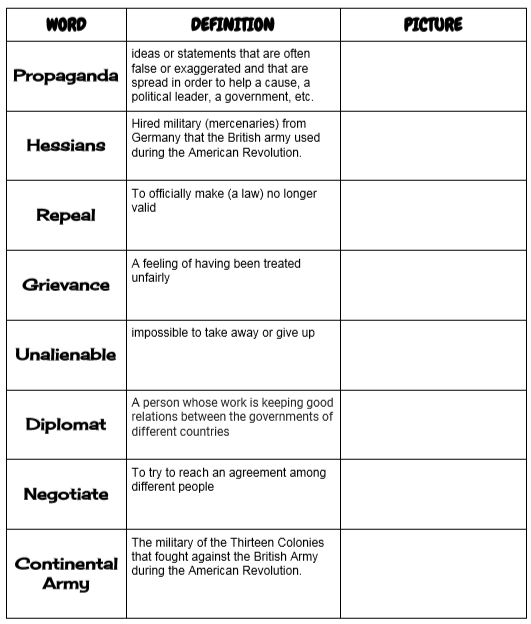